สวัสดิการและสิทธิประโยชน์
สวัสดิการและสิทธิประโยชน์
สวัสดิการร่วมกับสำนักงาน สกสค.จังหวัดราชบุรี
โครงการสวัสดิการเงินกู้
การณาปนกิจสงเคราะห์ช่วยเหลือเพื่อนครู และบุคลากรทางการศึกษา(ช.พ.ค.)
เป็นสมาชิก (ช.พ.ค.) ตั้งแต่  1 ปีขึ้นไป
วงเงินให้กู้ไม่เกิน 200,000 บาท
ผ่อนชำระคืนเดือนละ  1,400 บาท(ดอกเบี้ยประมาณ 1,080 บาท เงินต้นประมาณ 320 บาท)
อายุไม่เกิน 35 ปี
ค่าสมัคร 1,050 บาท
ชำระประมาณเดือนละ 1,350 บาท
ถ้าสมาชิกเสียชีวิต ได้รับเงินสงเคราห์ประมาณเดือนละ  700,000 บาท (เจ็ดแสนบาทถ้าน)
ยื่นใบสมัครที่ : สำนักงาน สกสค. จังหวัดราชบุรี
สวัสดิการและสิทธิประโยชน์
สวัสดิการร่วมกับกลุ่มออมทรัพย์มหาวิทยาลัยราชภัฏหมู่บ้านจอมบึง
สวัสดิการร่วมกับสหกรณ์ออมทรัพย์ครูราชบุรี จำกัด
สมัครเป็นสมาชิกที่งานบริหารการคลังและทรัพย์สิน
บริการรับเงินฝาก
บริการให้กู้ (ต้องเป็นสมาชิกไม่น้อยกว่า 6 เดือน)
เงินสวัสดิการและคู่สมรส กรณีเสียชีวิต จะได้รับสวัสดิการตามเกณฑ์ที่กำหนด
สมัครเป็นสมาชิกที่กลุ่มออมทรัพย์ ชั้น ๑ อาคารอำนวยการ
บริการให้กู้ (ต้องเป็นสมาชิกไม่น้อยกว่า 6 เดือน)
สมาชิกจะได้รับเงินปันผล เมื่อสิ้นปีของการปิดบัญชี
ขั้นต่ำ ๕๐๐ บาท/เดือน
สวัสดิการและสิทธิประโยชน์
การเบิกค่าเช่าที่พักในการเดินทางไปราชการ
เท่าที่จ่ายจริงไม่เกิน 
๒,๕๐๐ บาท/วัน
เหมาจ่าย ๕๐๐ บาท/วัน
หรือเท่าที่จ่ายจริงไม่เกิน 
๒,๒๐๐ บาท/วัน
เหมาจ่าย ๕๐๐ บาท/วัน
หรือเท่าที่จ่ายจริงไม่เกิน 
๑,๐๐๐ บาท/วัน
เหมาจ่าย ๔๐๐ บาท/วัน
หรือเท่าที่จ่ายจริงไม่เกิน 
๑,๐๐๐ บาท/วัน
สวัสดิการและสิทธิประโยชน์
อัตราค่าเบี้ยเลี้ยงเดินทางในราชอาณาจักร
กรณีการเดินทางออกนอกสถานที่มีเลี้ยงอาหารกลางวันให้หักออกวันละ ๘๐ บาท
สวัสดิการและสิทธิประโยชน์
อัตราค่าเบี้ยเลี้ยงเดินทางในราชอาณาจักร
กรณีพักค้างแรมให้นับ ๒๔ ช.ม. เป็น ๑ วัน มีเศษเกินกว่า ๑๒ ช.ม. ให้นับเป็น ๑ วัน
กรณีไม่พักค้างแรมให้นับเกินกว่า ๑๒ ช.ม. เป็น ๑ วันเกินกว่า ๖ ช.ม. นับเป็นครึ่งวัน
ผู้มีสิทธิเดินทางโดยเครื่องบินต้องดำรงตำแหน่งระดับ ๖ ขึ้นไป หรือตำแหน่งที่เทียบเท่า เฉพาะกรณีจำเป็นรีบด่วนเพื่อประโยชน์ทางราชการ
สวัสดิการและสิทธิประโยชน์
ค่าตอบแทนปฏิบัติงานนอกเวลาราชการ
ไม่เกินวันละ ๔ ชั่วโมง
อัตราชั่วโมงละ   ๕๐ บาท
รวม ๒๐๐ บาท/วัน
ไม่เกินวันละ ๗ ชั่วโมง
อัตราชั่วโมงละ   ๖๐ บาท
รวม ๔๒๐ บาท/วัน
สวัสดิการและสิทธิประโยชน์
ทุนการศึกษาของมหาวิทยาลัย
กองทุนสะสมเลี้ยงชีพ
อายุงานครบ 2 ปี
มีผลประเมินครั้งสุดท้าย  ระดับ 4 ขึ้นไป
ศึกษาต่อในสาขาวิชาที่เป็นความต้องการของมหาวิทยาลัย
พนักงานมหาวิทยาลัยต้องเป็นสมาชิกกองทุนสะสมเลี้ยงชีพ ตามที่คณะกรรมการกำหนด(หัก ๓%ของค่าตอบแทน) สมัครใจ
ประชุม อบรม สัมมนา
ตรวจสุขภาพประจำปี
เบิกค่าใช้จ่ายจากมหาวิทยาลัย
ส่งรายงานผลการประชุม อบรม และสัมมนา ให้หน่วยงานภายใน ๑๕ วันหลังการประชุม อบรม สัมมนา
ประจำทุกปี โดยพนักงานมหาวิทยาลัยไม่ต้องเสียค่าใช้จ่าย(โรงพยาบาลส่งเสริมสุขภาพศูนย์อนามัยที่ ๔ ราชบุรี)
สวัสดิการ
กองทุนประกันสังคม
กรณีเจ็บป่วย –ทุพพลภาพ
จ่ายเงินสมทบไม่น้อยกว่า ๓ เดือนภายใน ๑๕ เดือน
กรณีคลอดบุตร
จ่ายเงินสมทบไม่น้อยกว่า ๗  เดือนภายใน ๑๕ เดือน
กรณีตาย
จ่ายเงินสมทบไม่น้อยกว่า  ๑ เดือนภายใน ๖ เดือน
กรณีสงเคราะห์บุตร
จ่ายเงินสมทบไม่น้อยกว่า ๑๒  เดือนภายใน ๓๖ เดือน
กรณีชราภาพ
จ่ายเงินสมทบไม่น้อยกว่า ๑๘๐ เดือน หรือ อายุครบ ๕๕ปี
กรณีว่างงาน
จ่ายเงินสมทบไม่น้อยกว่า ๖ เดือนภายใน ๑๕ เดือน
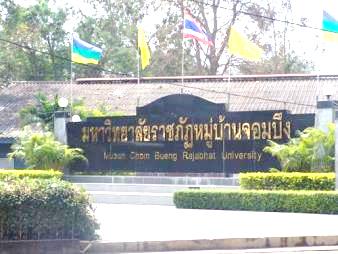 กองทุนพนักงานมหาวิทยาลัย
กองทุนพนักงานมหาวิทยาลัย